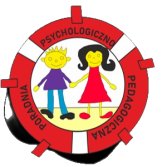 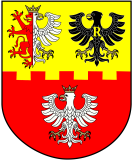 POWIAT ZGIERSKI
zainteresowanie projektem ze strony placówek oświatowych, rodziców
 zaangażowanie nauczycieli w projektowanie wsparcia dla dzieci i uczniów:
· holistyczne ujęcie dziecka/ucznia w kontekście środowiskowym
· uwzględnienie instytucji i organizacji pozarządowych w planach wsparcia
· uwzględnienie zajęć rozwijających zainteresowania dzieci/uczniów
· wykorzystanie własnych zasobów podczas projektowania planów wsparcia
- nawiązanie lub odnowienie współpracy między poradnią a instytucjami/organizacjami pozarządowymi (dostęp do konsultacji psychiatrycznych, laryngologicznych, zajęć rozwijających zainteresowania, tworzenie oferty szkoleniowej i wspierającej dla rodziców i nauczycieli)
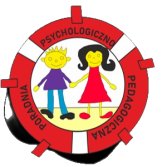 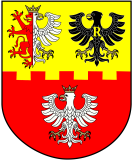 PLANY
Realizacja zajęć wpierających dla rodziców 
oraz nauczycieli
Realizacja zajęć dla rodziców dzieci korzystających 
z form wsparcia środowiskowego 
Szkolenia dla nauczycieli, specjalistów z zakresu oceny funkcjonalnej dzieci i uczniów
Uaktualnianie „MAPY ZASOBÓW”
Wykorzystanie arkuszy diagnozy funkcjonalnej w ramach profilaktyki zaburzeń rozwojowych 
Po zakończeniu projektu: leżaczki, klapki i palemka…
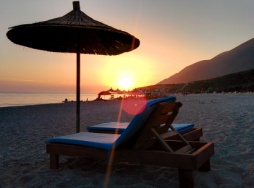